Pediatric Educational Learning Community SessionJoin us For The Fourth Session of the SeasonMonday, December 13th at Noon
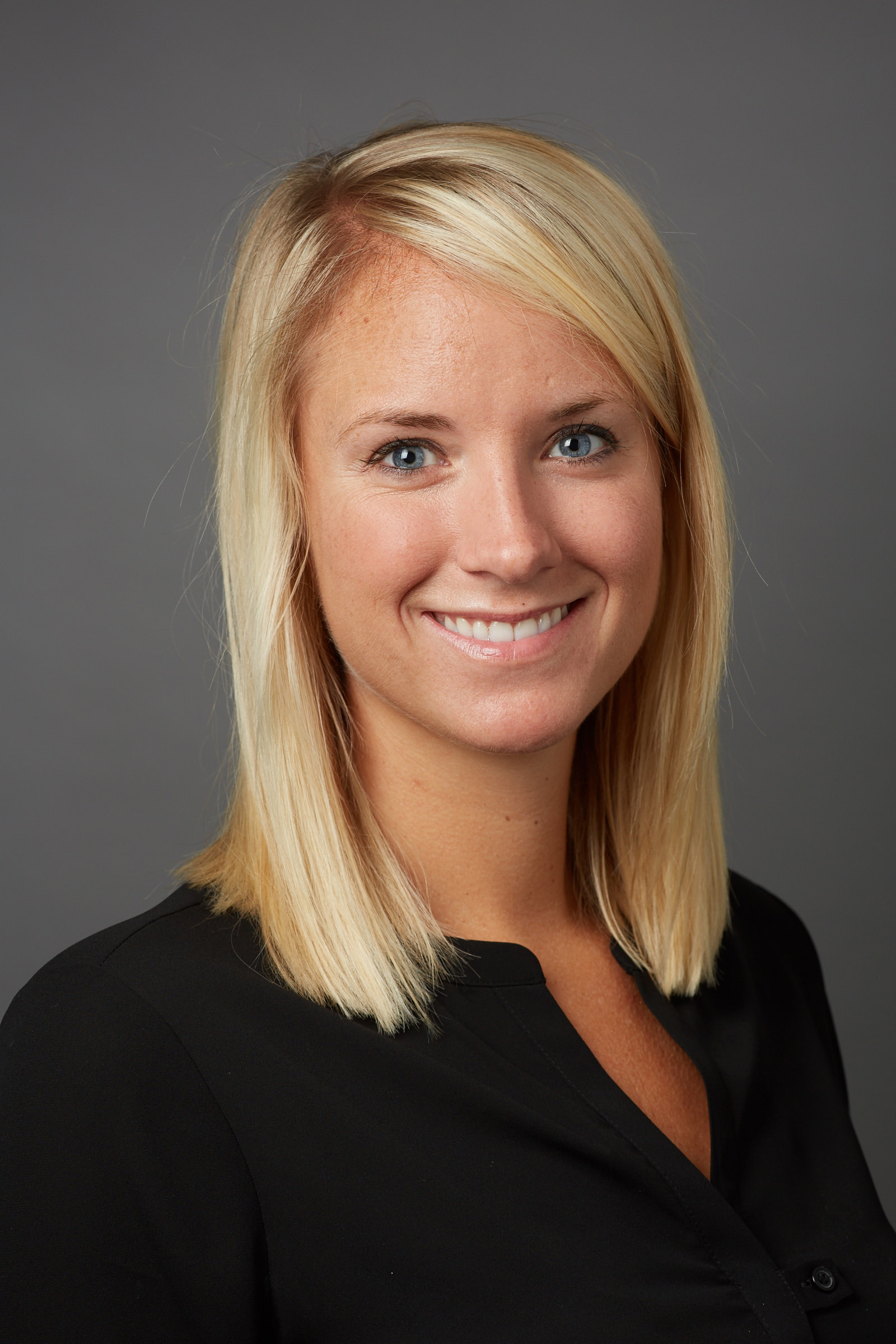 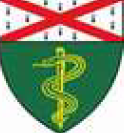 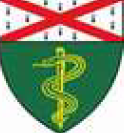 Heather Dahlquist, MD
"Effective Virtual Teaching"
Join us Via Zoom
https://zoom.us/j/2038436570?pwd=QUxMOWs0Njc3R3d0Ym1GdmVlemVUUT09&from=addon